Avoiding Traffic
Omer Moav
https://www.facebook.com/alon77g/videos/10155214023209581/?hc_location=ufi

https://www.ted.com/talks/travis_kalanick_uber_s_plan_to_get_more_people_into_fewer_cars#t-56626
Theory of external effects taxation
Pigovian tax
The optimal tax is equal to the external cost
Pigovian tax internalizes external costs and results in efficient allocation (maximum welfare)
Since demand for car use is not entirely rigid (far from it), Pigovian tax (congestion tolls) will improve allocation
The Pigovian tax approach and the approach of paying for a scarce resource are equal.
Traffic between the Arlozorov and HaShalom Interchanges - May 2013 (Source: A Traffic Case Study)
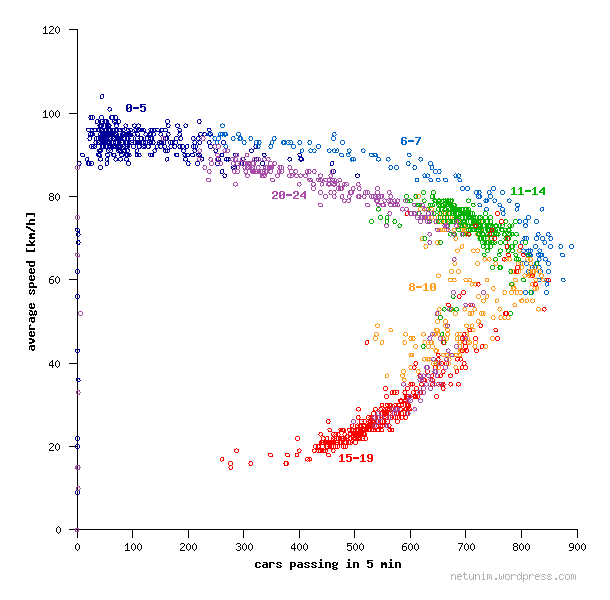 3
[Speaker Notes: https://netunim.wordpress.com/tag/%D7%AA%D7%97%D7%91%D7%95%D7%A8%D7%94/]
Vehicle Traffic in Stockholm
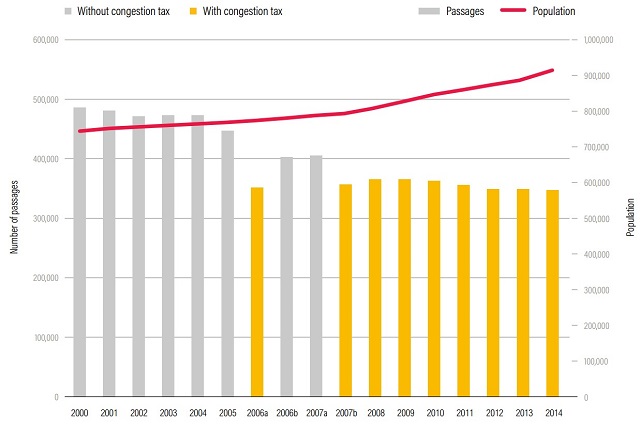 התנועה בקטע בין מחלפי ארלוזורוב והשלום - מאי 2013(אשר מאיר, פורום קהלת)
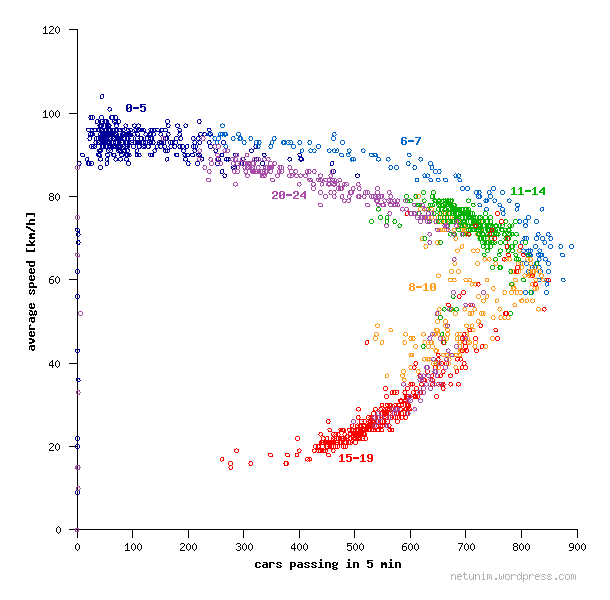 4
[Speaker Notes: https://netunim.wordpress.com/tag/%D7%AA%D7%97%D7%91%D7%95%D7%A8%D7%94/]
https://www.facebook.com/alon77g/videos/10155214023209581/?hc_location=ufi
Vehicle Traffic in Stockholm
תנועת כלי רכב בשטוקהולם
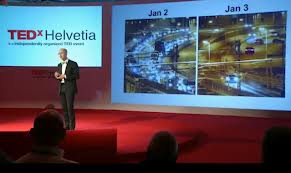 5
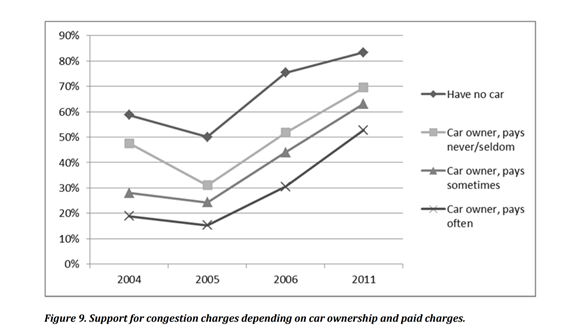 A Story to Illustrate the Improvement of Welfare from Congestion Tolls
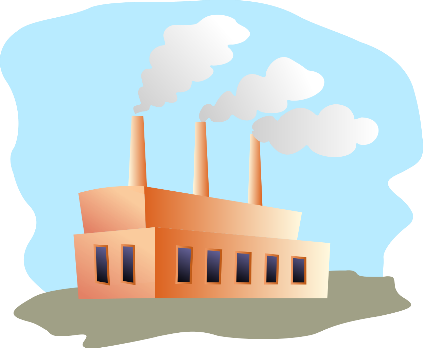 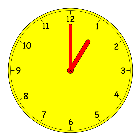 Toll Improves welfare!
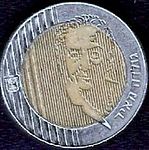 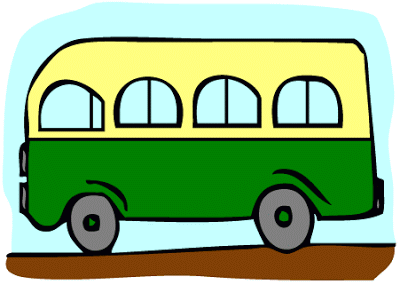 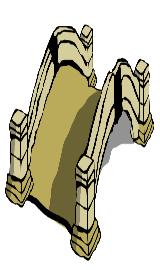 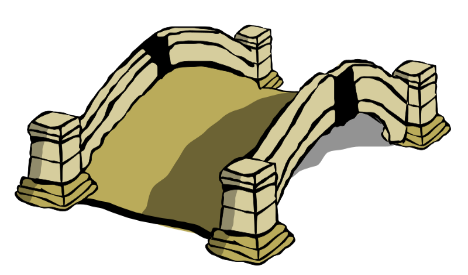 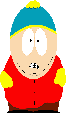 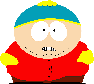 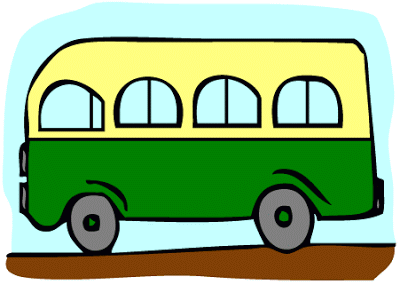 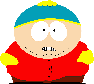 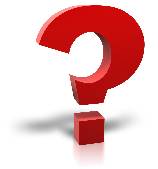 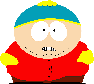 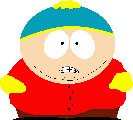 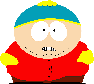 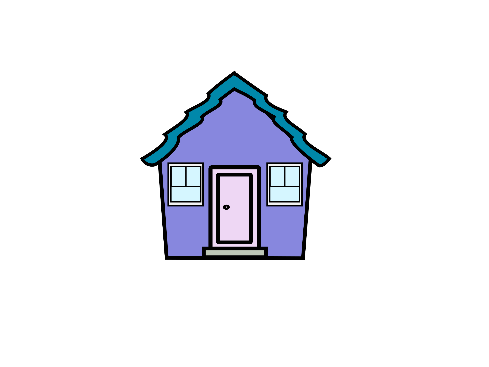 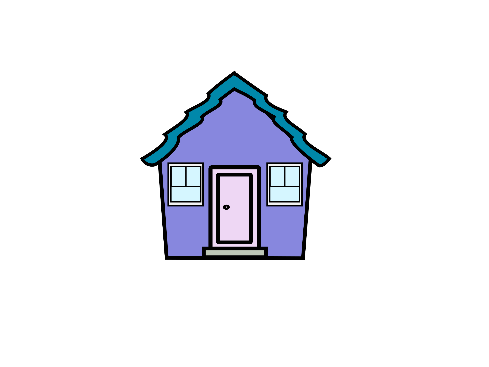 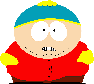 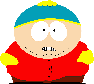 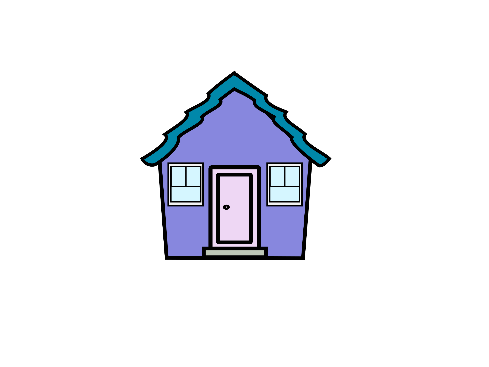 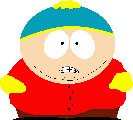 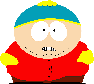 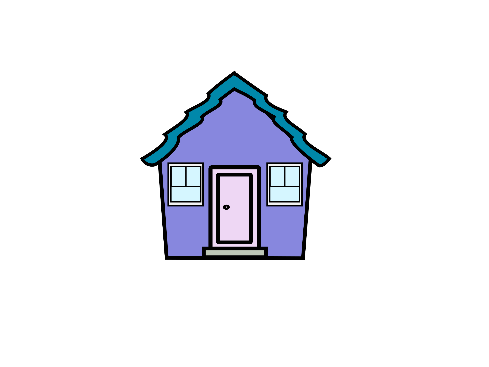 Waiting Time?
Welfare Improvement?
What is Behind the Public's Distaste for Congestion Tolls?
Lack of Understanding (the idea that demand is rigid and needs a "reasonable" alternative for any private car user who views "the price of the road" as a punishment, not a price for using the product)
Lack of sufficient alternatives
Fear of hurting the weak
Fear of another tax burden
The idea that transportation should be subsidized 
Ignoring the improvement in public transport
What Happens if the Government Distributes Bread to the Public for Free?
Summary: The welfare of the public in Israel can be greatly improved

Road price (congestion toll)

Investment in transportation infrastructure

Removing barriers that prevent private market initiatives in the public / cooperative transportation sector